*Copy and Paste a question from Slide 2 and answer it on the next slide.
To Complete the next THREE slides, you will need to copy and paste the ARROWS and the blue TIMES boxes.
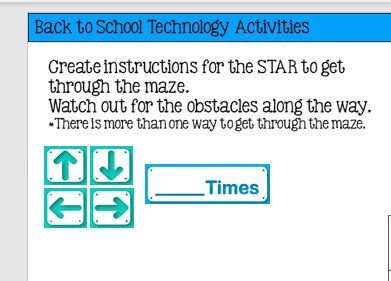 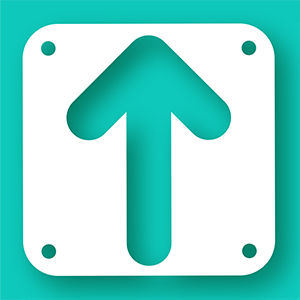 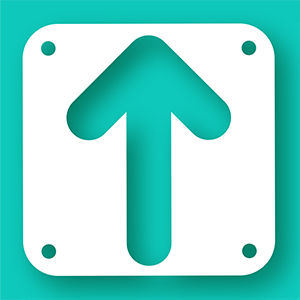 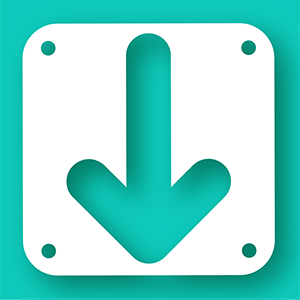 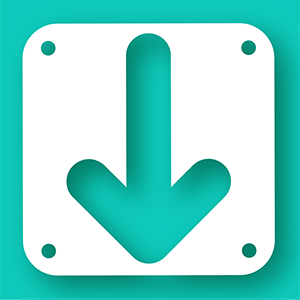 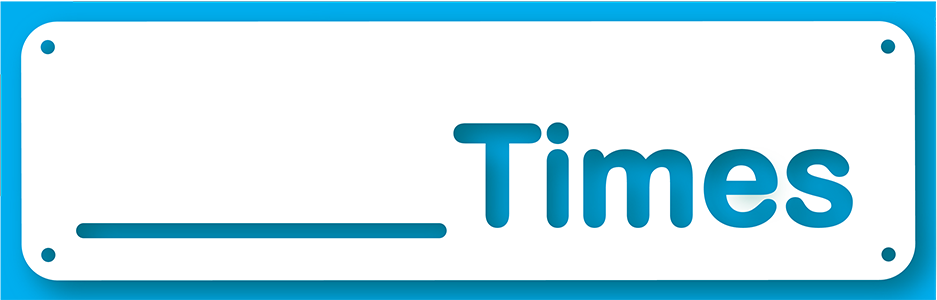 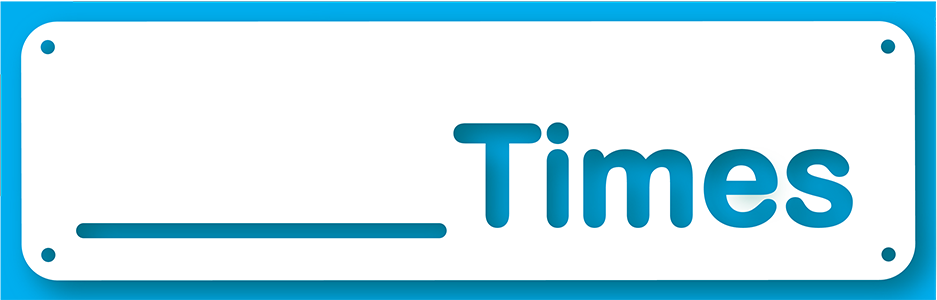 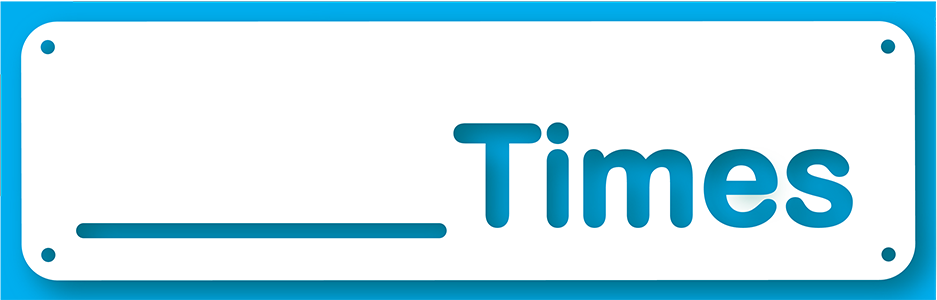 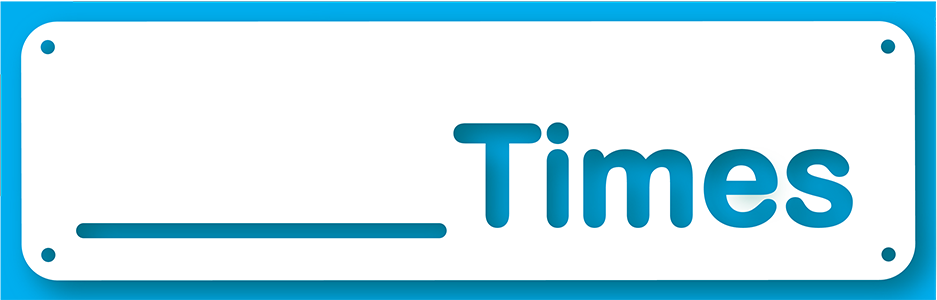 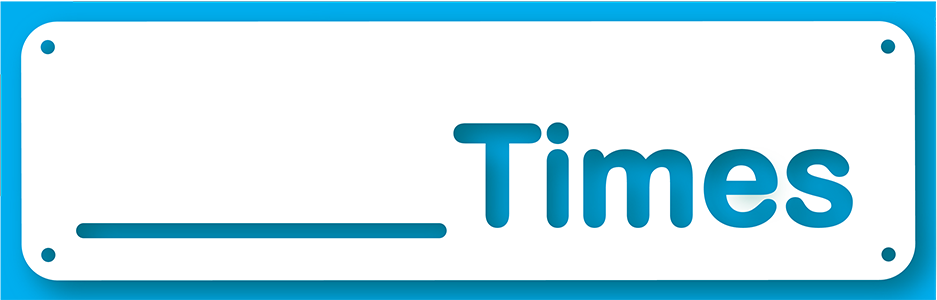 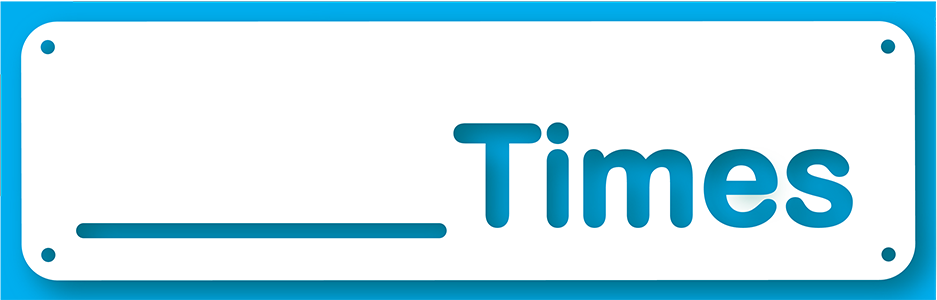 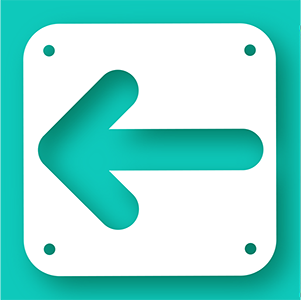 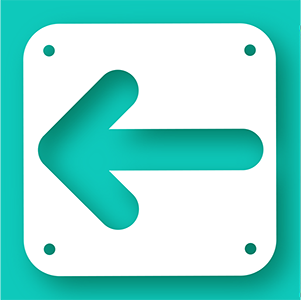 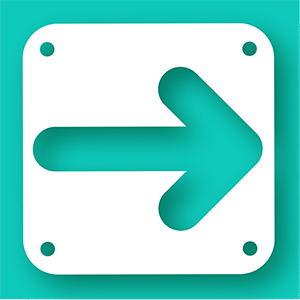 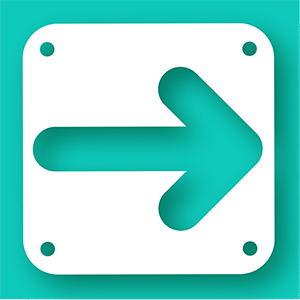 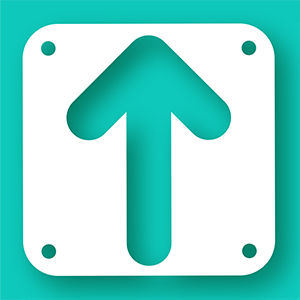 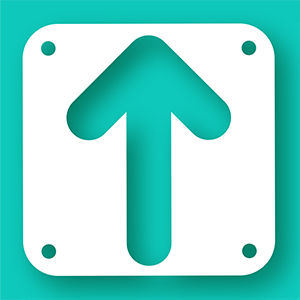 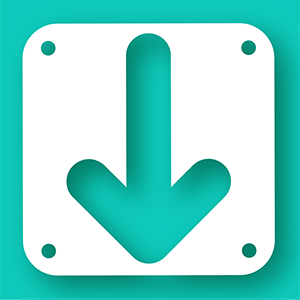 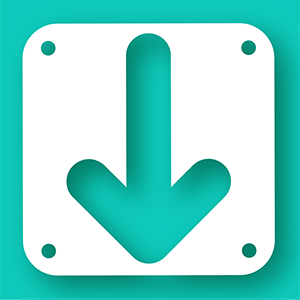 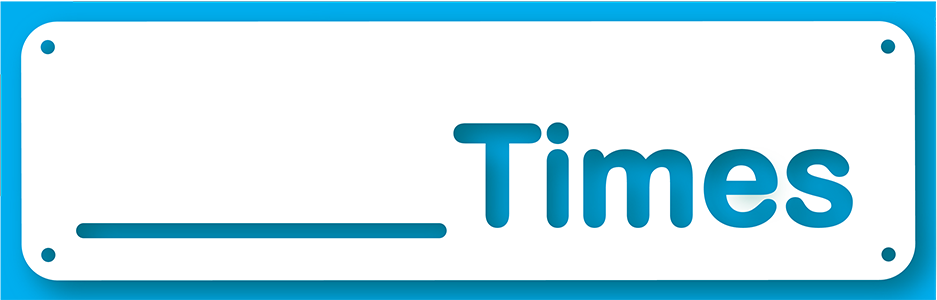 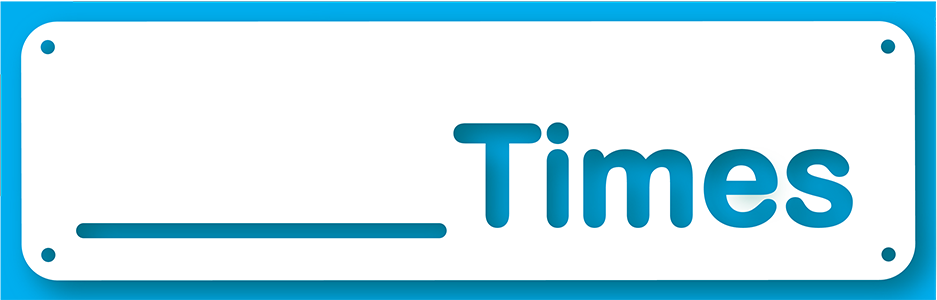 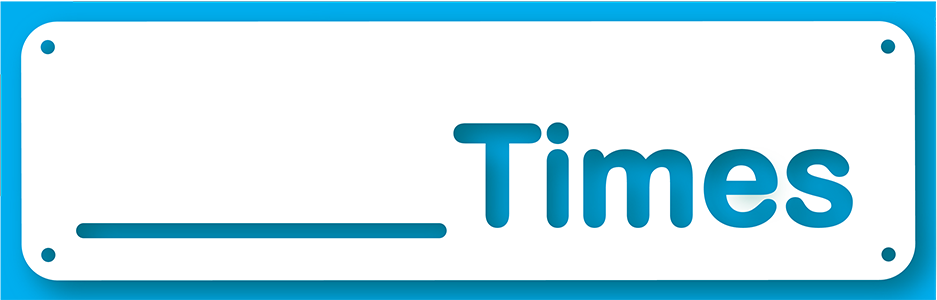 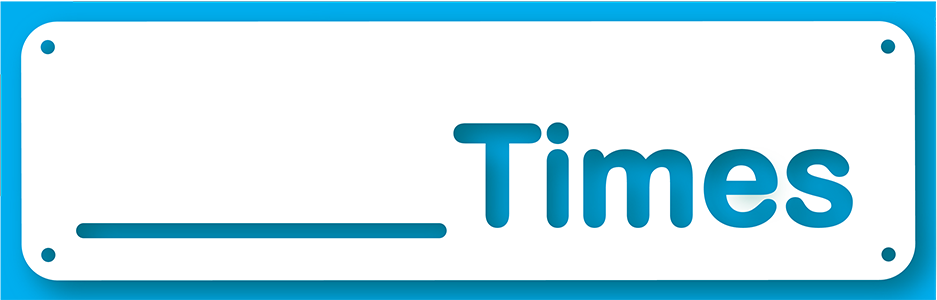 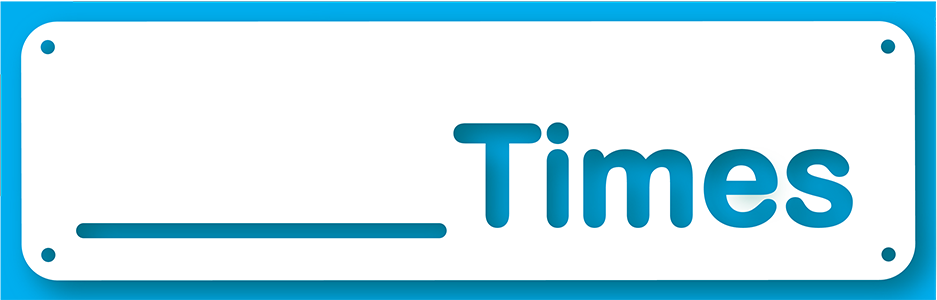 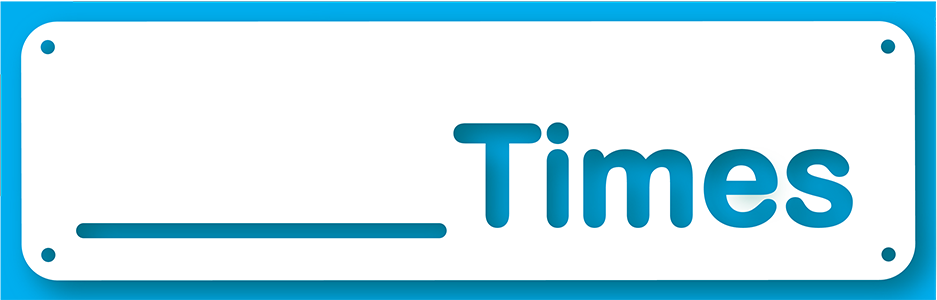 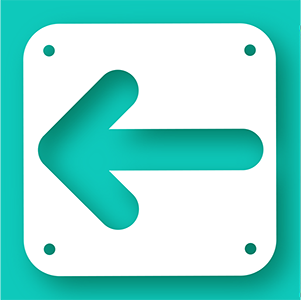 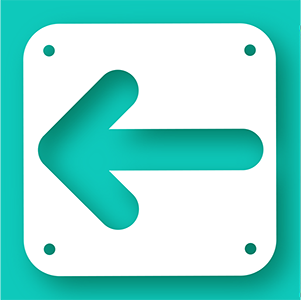 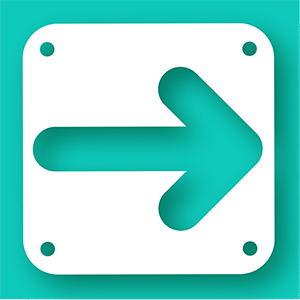 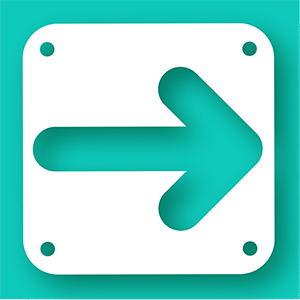 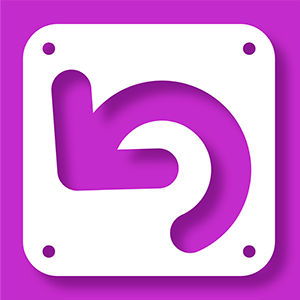 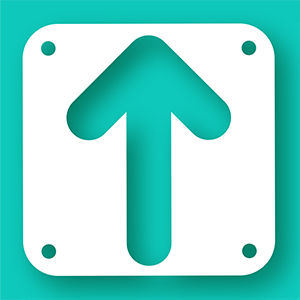 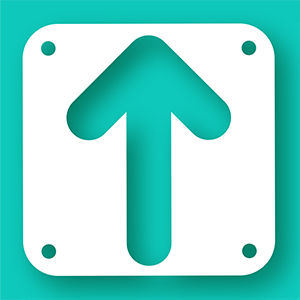 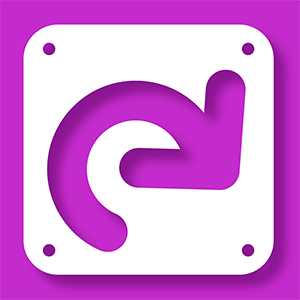 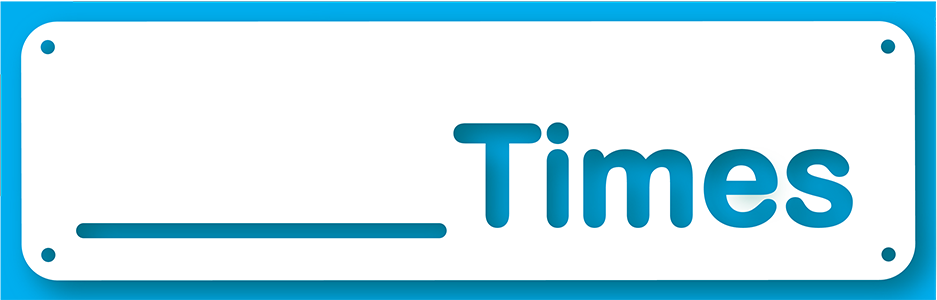 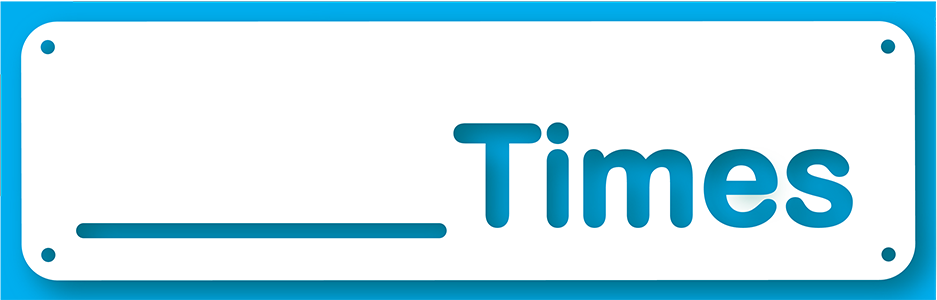 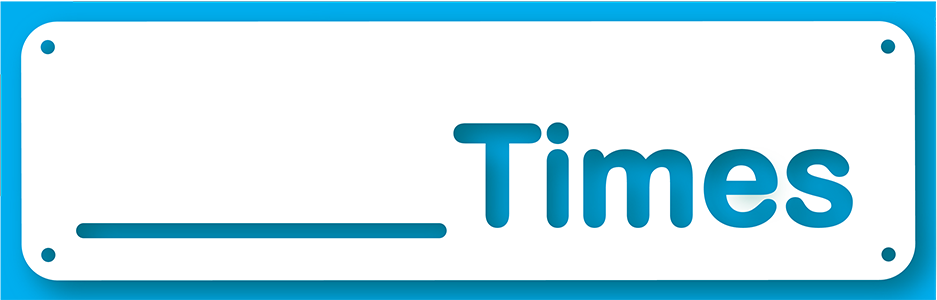 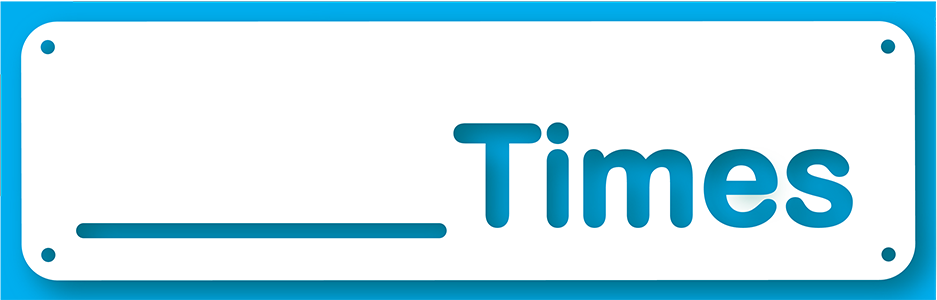 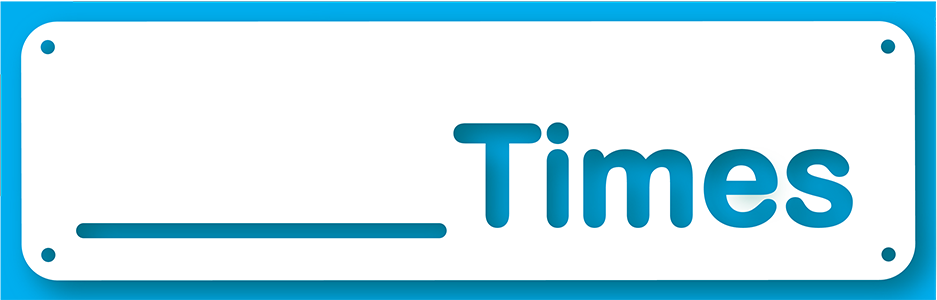 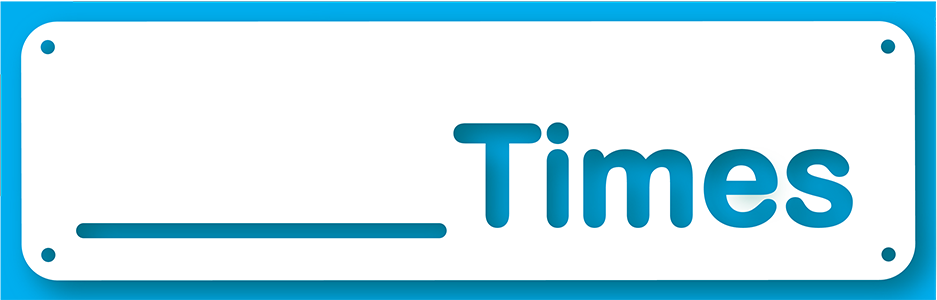 https://toytheater.com/geoboard/